TOP 10 TRIAL TRAPS, TRICKS, AND TECHNIQUES
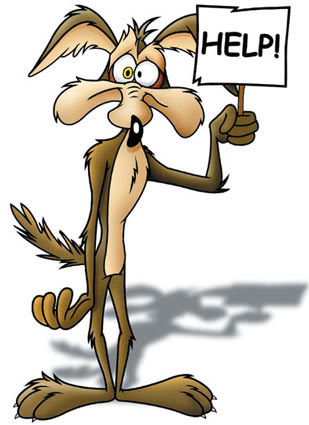 Presented by:
Judge Joyce Draganchuk
Ingham County Circuit Court
TTT #1Your client wants to fire you
Self-representation requirementsPeople v Williams, 470 Mich 634 (2004)
Defendant’s request must be unequivocal
The Court must determine that it is knowing, intelligent, and voluntary
It must not disrupt, inconvenience, or burden the Court
The Court must comply with MCR 6.005(D) by advising defendant of
	(a) the charge
	(b) the max/min sentence
	(c)  the risks
	(d)  advisory counsel
Disruptive defendant who is self-represented
Where the defendant is disruptive (or seemingly manipulative), the self-representation may be denied based on your finding that it would be an undue inconvenience and burden on the court.
People v Ahumada, 222 Mich App 612 (1997)
Self-representation requirements
Judge must re-affirm at each proceeding
Defendant wants new court-appointed attorney
Substitution = good cause + will not unreasonably disrupt the judicial process

Good cause = legitimate difference of opinion develops with regard to a fundamental trial tactic
TTT #2This jury looks nothing like my client
Distinguish 2 different challenges
Batson challenge:  People v Knight, 473 Mich 324 (2005)
  (a)  applies to the use of peremptory challenges on                                          		individual jurors
  (b)  must be made before jury is sworn
  (c)  remedy is to start over
Challenge to the venire
  (a)  based on the 6th Amendment:  right to an 			impartial jury drawn from a fair cross 			section of the community
  (b)  bigger issue than just one trial
Batson challenge
Defendant must show a prima facie case of discrimination
(a) he/she is a member of a cognizable group
(b) the proponent has exercised a peremptory challenge to exclude a member of a certain racial group from the jury pool
(c) all the relevant circumstances raise an inference that the proponent of the challenge excluded the prospective juror on the basis of race
Batson challenge
The prosecutor may rebut the defendant’s prima facie case with a race-neutral reason for dismissing the juror(s) – it need not be persuasive or even plausible – just facially valid
Batson challenge
The trial court must determine whether the prosecutor’s explanation is a pretext for discrimination.  This is a credibility issue for the trial court.
Challenge to the venire
The group alleged to be excluded must be a distinctive group in the community;
 The representation of this group in venires from which juries are selected is not fair and reasonable in relation to the number of such persons in the community; and
 The underrepresentation is due to systematic exclusion of the group in the jury-selection process.
TTT #3Defendant does not like his outfit
The defendant is denied due process where his clothing impairs the presumption of innocence
Defendant waives when he voluntarily chooses to stand trial in jail clothing
Make a record that clothes are available
Judge does not have to warn him of prejudice
The defendant is denied due process where his clothing impairs the presumption of innocence
A timely request to be dressed in civilian clothes must be granted.  People v Lee, 133 Mich App 299 (1984)
 Where the trial court observes defendant’s clothing and finds it does not look like prison garb, the appellate court will defer to the trial court and only review for an abuse of discretion.  People v Harris, 201 Mich App 147 (1993)
Examples of trial court findings that were upheld
Blue pants and shirt look like what young people wear now and differs from prisoner’s clothes. People v Harris, 201 Mich App 147 (1993)
Defendant’s clothes resemble work clothes.  People v Woods, 32 Mich App 358 (1971)
A white t-shirt.  People v Ealy (unpub 6-19-12)
TTT #4The prosecutor has not turned over evidence
Discovery violations
Is it about a witness or a tangible object that the pros. is using at trial?
[see list MCR 6.201(A)]
OR
Is it exculpatory evidence; a police report; defendant, co-def or accomplice statement; search warrant; agreement for testimony? [MCR 6.201(B)]
OR
Is it something that was ordered for good cause shown? [MCR 6.201(I)]
IF NO TO ALL → no discovery violation



IF YES TO ANY → discovery violation
Discovery violations
Did def. have actual knowledge? (e.g. notes transcribed into report or def’s own statement)
                  ↓
                 YES
No prejudice
No remedy
NO → Does the late disclosure cause actual prejudice? 

If actual prejudice, proceed to remedy
Discovery violations
Remedy (balancing interests of courts, public, and parties including reason for non-compliance):
Order to provide
Permit inspection
Continuance
Allow evidence of non-production
Jury instruction
Exclude (most egregious case)
Mistrial (if it impairs a fair trial)
Dismissal
--flagrant
--wanton
--conscious
--intentional
TTT #5Defendant is disruptive/assaultive
Disruptive defendant
Right to be present
Warnings
Chances to reform/return
Options
Remove him from courtroom and use video.
Gag him.  People v Kerridge, 20 Mich App 184 (1970), reversed on other grounds in People v Parker, 393 Mich 531 (1975), cited with approval in People v Conley, 270 Mich App 301 (2006)
Procedure
Allow defendant to see and hear
Break after direct to allow counsel to consult before cross
Have counsel ask defendant at each consultation whether he want to return to the courtroom
TTT #6Witness violates sequestration order
WHAT was ordered?
there is no sequestration order unless the judge actually ordered it
 if you ask that witnesses not be in the courtroom, you should also ask that they not discuss their testimony
 if there is no order not to discuss testimony, then there is no violation when they do
WHY was the order violated?
Was it on purpose or accidental?
WHO violated the order
Crime victim?
Crime Victim’s Rights Act allows victim to remain in the courtroom after 1st testifying (but compare Const. 1963, art 1, § 24 allowing victim to attend trial and all proceedings defendant has the right to attend)
WHO violated the order?
Prosecution witness?
Consider the purpose behind sequestration – did the witness hear things that pertained to that witness’s testimony?
 MRE 615: “the court may order witnesses excluded so that they cannot hear the testimony of other witnesses”
WHO violated the order?
Defense witness?
Consider the purpose behind sequestration and whether it would deprive the defendant of a defense if the witness is precluded from testifying
DISCRETION OF COURT
Choose the appropriate remedy:
Nothing
Contempt
 Permit cross-exam on the violation
 Preclude witness from testifying
TTT #7Witness fails to appear
Prosecutor requests adjournment
MCR 2.503(B)(1)
Subpoenaed witness → due diligence is shown by service of the subpoena and it is an abuse of discretion to deny adjournment and dismiss case. People v Jackson, 467 Mich 272 (2002)
Unsubpoenaed witness → due diligence hearing and due diligence finding required for adjournment
Prosecutor requests to use P/E testimony
MRE 804(a)(5) and 804(b)(1)
The witness is absent from the hearing, and
Due diligence is shown
Witness FTA after trial started
Bench warrant (if subpoenaed)
 Contempt
 Use as a tool to get witness there during trial
 Usually prosecution uses this
 MCL 767.40a
TTT #8Defendant fails to appear after jury sworn
Defendant may waive right to be present by voluntary absence
A defendant's voluntary absence from the courtroom after trial has begun waives his right to be present and does not preclude the trial judge from proceeding with the trial to conclusion. 

People v Swan, 394 Mich 451 (1975)
Judge Kenny’s checklist
The local county jail and adjoining county jails
 Two major hospitals in the area
 County morgue
 Post Office
 Residence and employment address
 School system if witness or defendant     has school age children
TTT #9Witness takes the 5th
The Rule
A lawyer may not call a witness who is intimately related to the criminal episode at issue when it is known that the witness will assert the Fifth Amendment privilege against self-incrimination.  People v Giacalone, 399 Mich 642 (1977).
Procedure where it is known witness may assert the 5thPeople v. Poma, 96 Mich App 726 (1980); People v Dyer, 425 Mich 572 (1986)
Proceed outside the presence of the jury
Appoint counsel
Hold hearing where first it is established that the witness understands the privilege (because either counsel has advised or the judge explains)
Procedure where it is known witness may assert the 5thPeople v. Poma, 96 Mich App 726 (1980); People v Dyer, 425 Mich 572 (1986)
Have the proponent ask the intended questions
If the witness asserts the 5th to any questions, verify that the witness intends to do so if called before the jury
The judge, not the witness, determines whether the assertion of the privilege is valid or not (based on a reasonable belief)
Procedure where it is known witness may assert the 5thPeople v. Poma, 96 Mich App 726 (1980); People v Dyer, 425 Mich 572 (1986)
If the judge determines that the privilege being asserted is not valid, the judge may proceed with contempt finding
If witness persists in taking the 5th, whether a valid assertion or not, the witness may not be called to the stand
Procedure when it is not known in advance that the witness will assert the 5th
There is none!
Follow People v Poma and People v Dyer
Give jury instruction if requested
TTT #10The judge and/or prosecutor is out of line
Judicial Intervention
Control the courtroom and interrogation of witnesses under 
MRE 611
Pierce the veil of judicial impartiality
Deny fair trial
Examples of what is acceptable
Make evidentiary rulings.  People v Jackson, 292 Mich App 583 (2011)
Comment on the evidence to the extent that it explains a ruling.  People v Walker (unpub COA, 3-31-16)
Interrupt attorney or witness who is about to state something irrelevant or inadmissible.  People v Ullah, 216 Mich App 669 (1996); People v Grimmett, 27 Mich App 509 (1970)
Raise the issue of defendant’s competency to stand trial where there is a bona fide doubt about his competency.  People v Groeneveld, 54 Mich App 424 (1974)
Examples of what is acceptable
Intervene when a witness is subject to harassment or undue embarrassment.  MRE 611(a)
Admonish an attorney who deserves it (but best done outside presence of jury).  People v Daniel, supra
Ask witnesses questions aimed at clarification or to produce fuller and more exact testimony or elicit additional relevant information.  MRE 614(b); People v Stevens, 498 Mich 162 (2015)
Inform the jury that a fact is established if the defendant admits its occurrence.  People v Hamer, 19 Mich App 318 (1969) (“a man died”)
Examples of what is acceptable
Propose giving an instruction that is applicable even when it has not been requested.  
Propose giving a lesser-included offense instruction even when it has not been requested.  People v Till, 115 Mich App 788 (1982)
A conviction will be reversed where the judge pierces the veil of judicial impartiality
Violates constitutional guarantee of a fair trial
Consider totality of circumstances
It is reasonably likely that the judge’s conduct improperly influenced the jury by creating the appearance of advocacy or partiality against a party
There is no harmless error analysis; it is automatic reversal
Examples of what is not acceptable
Taking on questioning of a witness in the manner of an advocate.  People v Stevens, 498 Mich 162 (2015)
Demonstrating a special relationship with a juror to the extent that the juror may have more influence than other jurors.  People v Collier, 168 Mich App 687 (1988)
Saying in the context of ruling on evidence that the defendant’s theory left the jury with a false impression.  People v Walker (unpub COA, 3-31-16)
Examples of what is not acceptable
Telling the jury that they cannot leave until they have reached a verdict.  People v London, 40 Mich App 124 (1972) (2-day trial went to the jury at 10:55 p.m. and they had a verdict at 11:13 p.m.)
Demonstrating moral indignation over witness’s extra-marital affair with defendant.  People v Bledsoe, 15 Mich App 459 (1969)
Examples of what may not be acceptable
Finding defense attorney in contempt and jailing him during trial.  People v Rauch, unpublished COA No. 345330 (rel’d 12/19/19)
Berating, scolding, and demeaning a lawyer so as to hold him up to contempt in the eyes of the jury destroys the balance of impartiality.  People v Wilson, 21 Mich App 36 (1969)
Almost everything can be fixed
‘I did reprimand Mr. Sherman at one point quite strongly. I don't want you to infer it was in any sense against him or against his client. It shouldn't reflect on his client at all. He made a critical error. And I am sure it was due to inadvertence or oversight when he asked a particular question. Because it is almost an immutable rule of evidence that that question should not have been asked. And the court did respond quite strongly and quite quickly. I want you to understand it has nothing to do with whatever consideration you should give to this case in your deliberations.’
People v Allen, 42 Mich App 195, 197–98; 201 NW2d 353, 354 (1972)
Prosecutorial misconduct (error)
Improper argument
Evidentiary issues
Aggressive conduct
No matter what the offense:

Make a timely and specific objection
Request a curative instruction if appropriate
Objection may not be required where it could not have cured the error or a failure to review the issue would result in a miscarriage of justice
People v Stanaway, 446 Mich 643 (1994)
ALMOST everything can be fixed
Similarly, the admission of this improper statement that had the effect of a confession in the minds of the jury was not an error that, under the circumstances of this case, could be cured by a cautionary instruction. This trial essentially came down to a credibility contest between the defendant and the complainant. The complainant testified about the elements of the crime; the defendant denied any sexual involvement. There is little evidence that compares to the probative weight a confession carries, particularly when delivered by a police officer. The inference from the police officer's testimony was that the defendant admitted the acts he was accused of. Any nagging doubts the jury may have had about whether these sexual incidents took place between the complainant and the defendant were likely erased by the words he purportedly uttered to his nephew.
Likewise, we are of the opinion that in this case, the hearsay error was prejudicial. Under these circumstances, we conclude that allowing the police officer to present defendant's statement purportedly made to his nephew requires reversal of the defendant's conviction and a new trial.
People v Stanaway, 446 Mich 643, 695; 521 NW2d 557, 582 (1994)
TTT #11Motion for Mistrial
Mistrial?
Witness gives non-responsive answer with prejudicial non-admissible information in it
A report has not been provided
There is some kind of impermissible juror contact or juror misconduct
The jury is deadlocked
Mistrial standard
Test:  will defendant be deprived of a fair trial?
Only grant a mistrial when the prejudicial effect of the error cannot be removed in any other way
Instructions are presumed to cure most errors
Non-responsive/prejudicial testimony
“As a general rule, unresponsive testimony by a prosecution witness does not justify a mistrial unless the prosecutor knew in advance that the witness would give the unresponsive testimony or the prosecutor conspired with or encouraged the witness to give the unresponsive testimony.”  People v Hackney, 183 Mich App 516 (1990).

Strike & tell jury to disregard
Standard instruction
Special instruction
Nothing
Remedies short of mistrial
Report not provided:
Continuance
Impermissible juror contact:
Voir dire the juror/ask about taint
Voir dire other jurors to ask about taint
Release the juror at issue
Deadlock
When?
Mistrial:  Now What?
Defendant’s motion waives double jeopardy – get defendant’s consent
Prosecutor’s motion requires manifest necessity
Court sua sponte:  manifest necessity
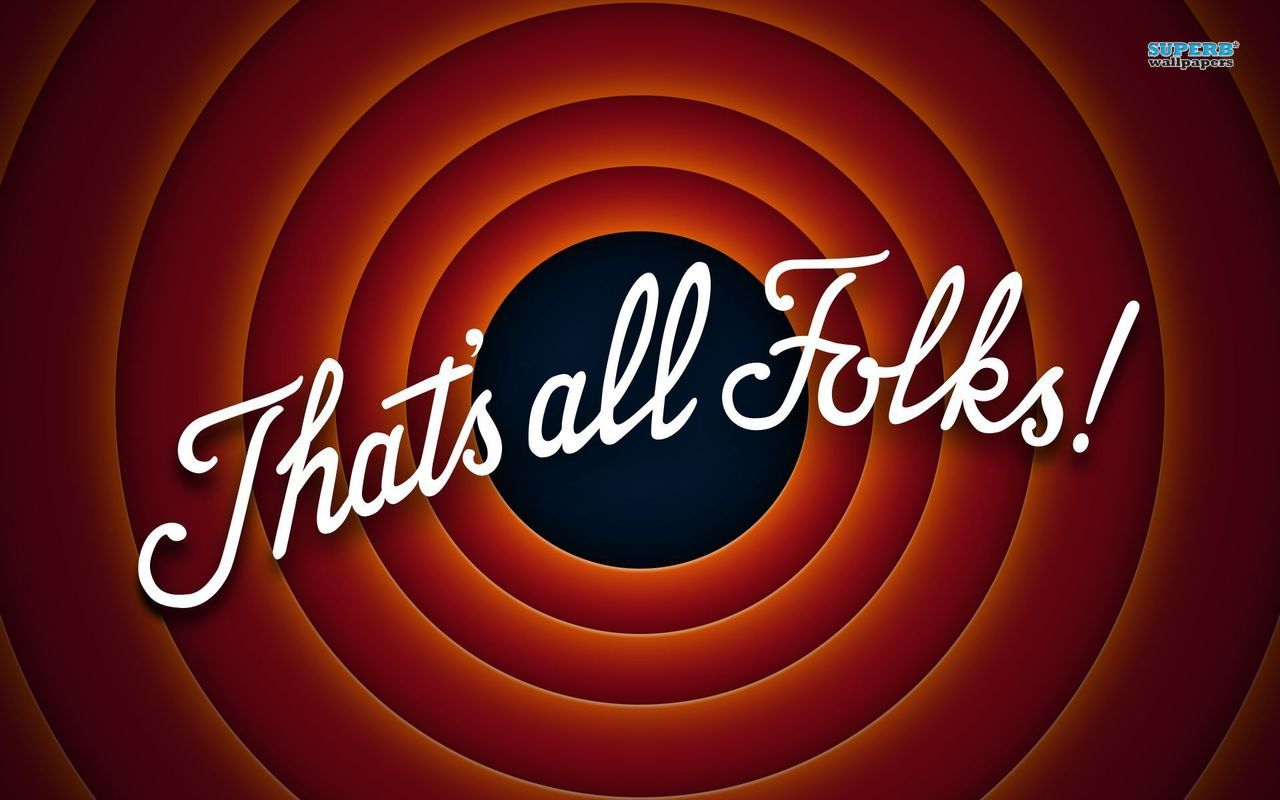